Open Badges for WMO Competency Training Achievement
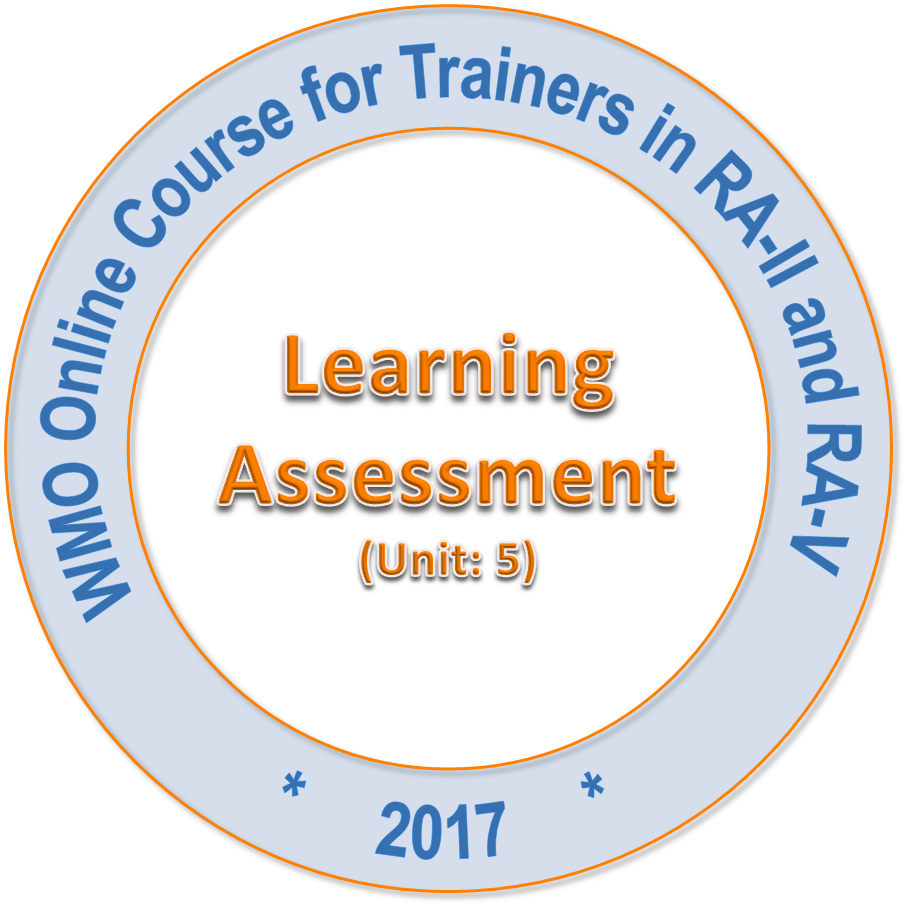 Patrick Parrish (WMO)Eduard Podgaiskii (RSHU)
Technical Task Team for WMO Global Campus Feasibility Study
What are Open Badges?
Open badges are “micro-credentials” that demonstrate accomplishment, developed skills, community-recognized qualities, or interests.
Badges are combinable -- multiple badges from different issuers to form their collection -- a complete story of achievements.
A free and open technical standard that can be used by any organization or society institutions.
Open Badges are motivating!
Badges are transferable--they can be accessed in many contexts and preserved into the future, both online and offline.
Badges can be used as awards for formal, non-formal and informal learning.
Can be centrally monitored and administrated, yet allow issuance by any qualified institution.
Why not just certificates/diplomas?
How Open Badges work(in a nutshell)
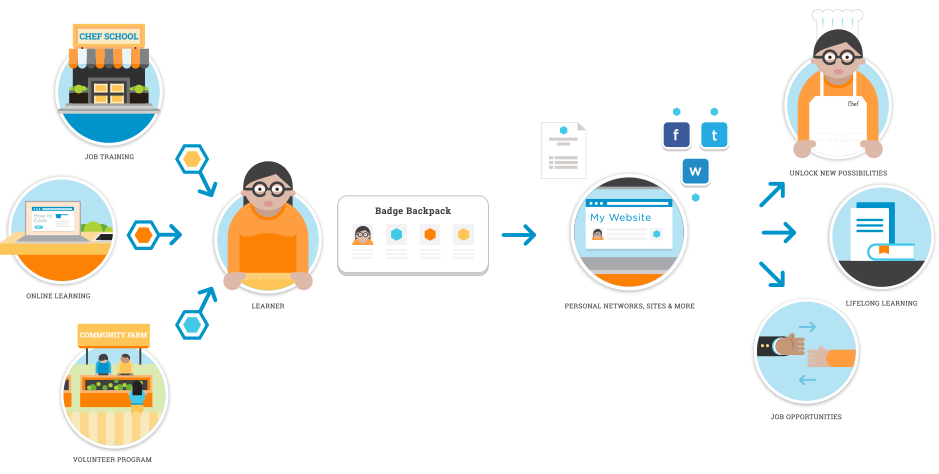 Open Badges stored in “Backpacks,” displayed in personal and social media sites
Open Badges used for job opportunities and personal recognition
Many sources of Open Badges
Mozilla Foundation, 2012-13
Properties of Open Badges
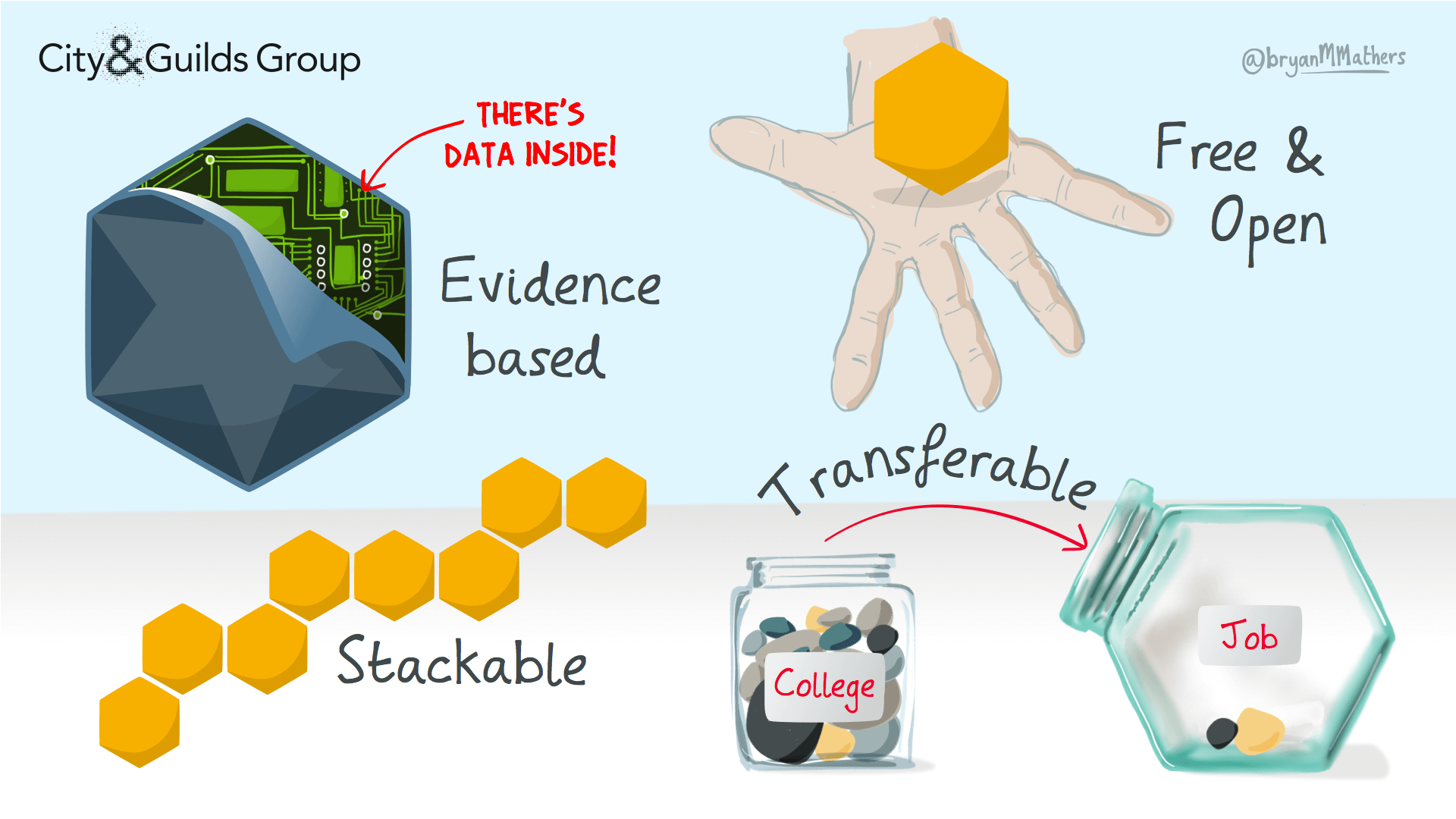 Properties of Open Badges by @bryanMMathers is licenced under CC-BY-ND
The Open Badge Ecosystem
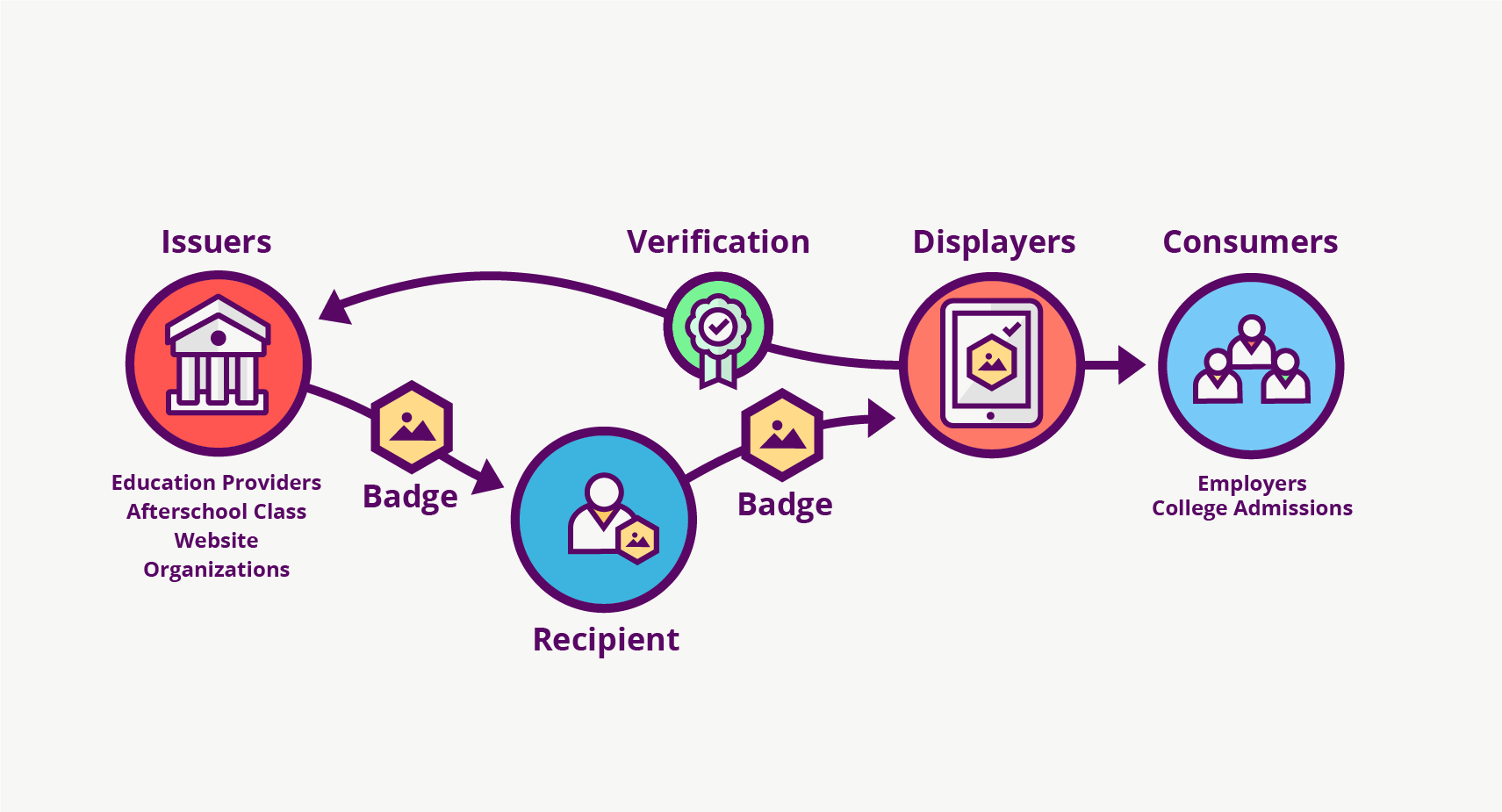 The Open Badges Ecosystem (by Erik Knutson, Concentric Sky, licensed CC-BY)
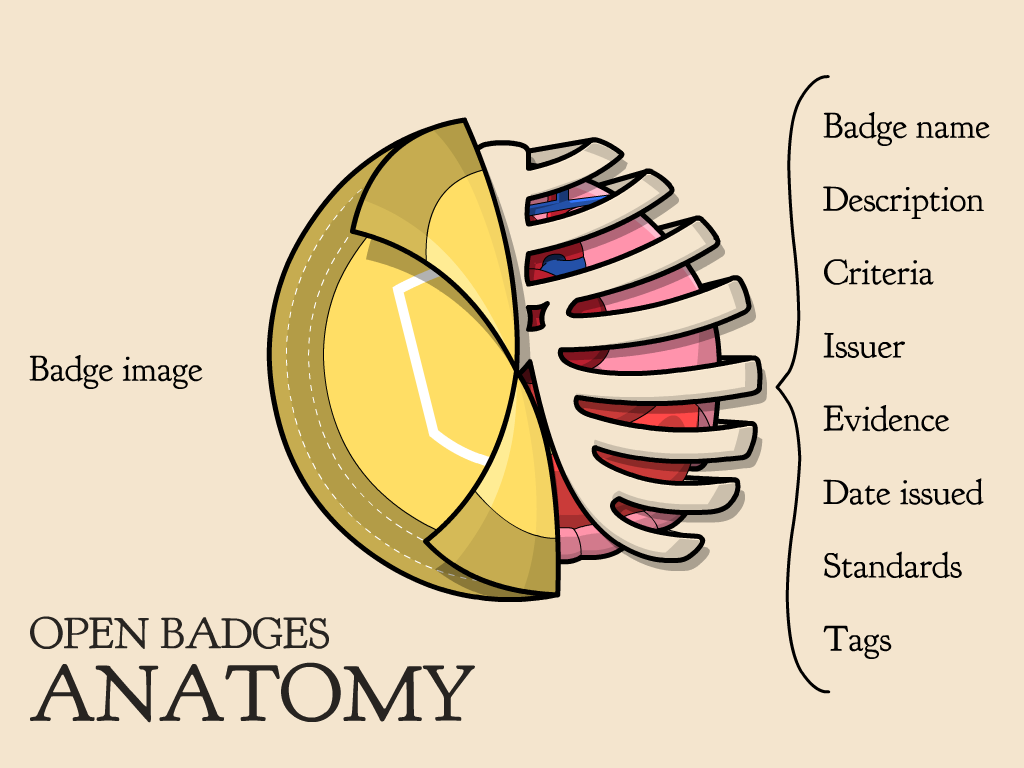 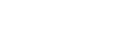 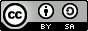 Badge set up in Moodle
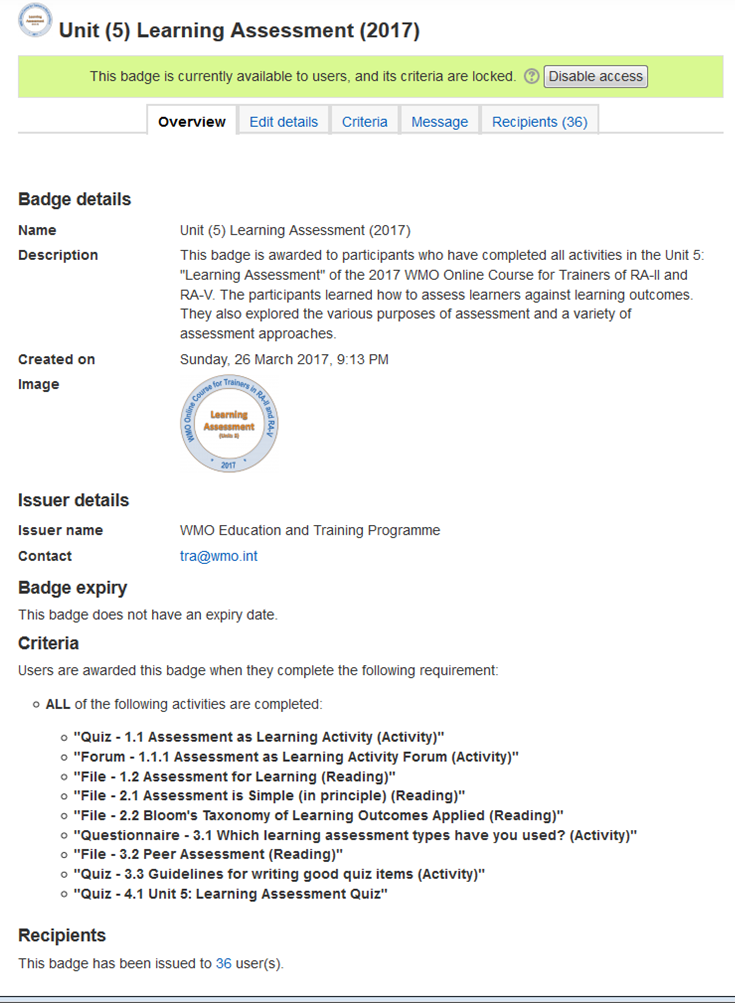 Badge name and description
Badge image (created elsewhere)
Issuer details and contact
Expiry, if relevant
Criteria for receiving the badge
# of recipients so far
Badge profilein Moodle
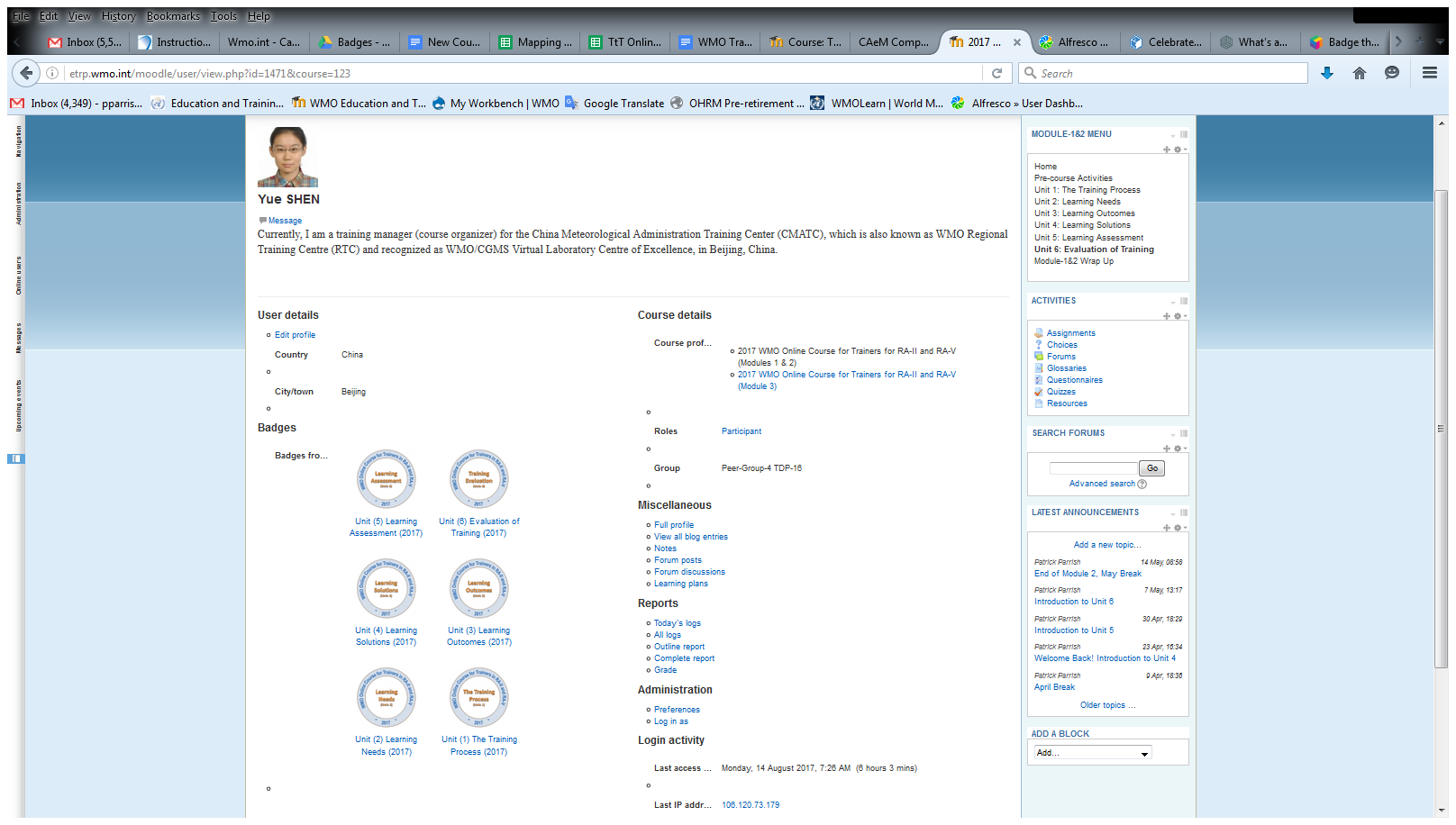 Badges earned
Case Study: DisasterReady.org
DisasterReady.org	.  Collaboration in 190 countries   .  60,000 humanitarian members
Case Study: Cities of Learning
www.lrng.org   .  11 member US cities   .  Links formal and informal learning
Where are Open Badges used?
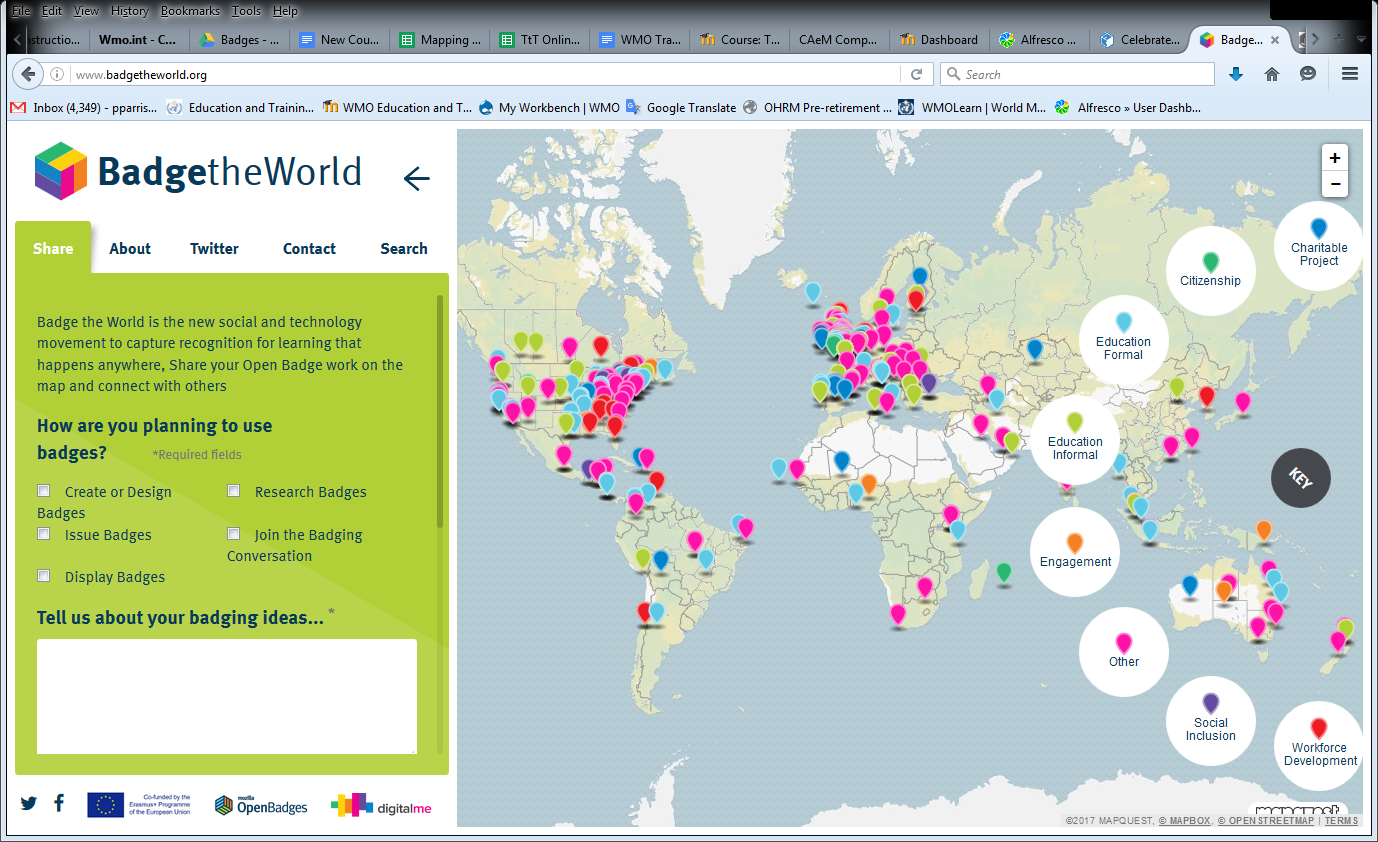 More than 900,000 badges have been issued to hundreds of thousands of learners.

Universities
NGOs
International           Organizations
Private Companies
National Qualifications
https://openbadges.org
Open Badge Factory is an internet platform that offers tools for creating, issuing and managing Open Badges.
Open Badge Factory
Open Badge Passport
Roles include Administrator, Creator, and Issuer, each with specific tools.
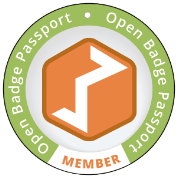 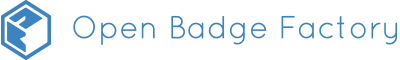 Statistics and reports are included.
Recipients, or  badge earners, do not use Open Badge Factory, but can have their badges sent from here.
Badges can be issued manually, requested, or automatically granted when milestones are reached.
Plugins available for Mahara, Moodle, Totara, Wordpress, Blackboard, Canvas
Open badges are assets =>
             can be managed with blockchain
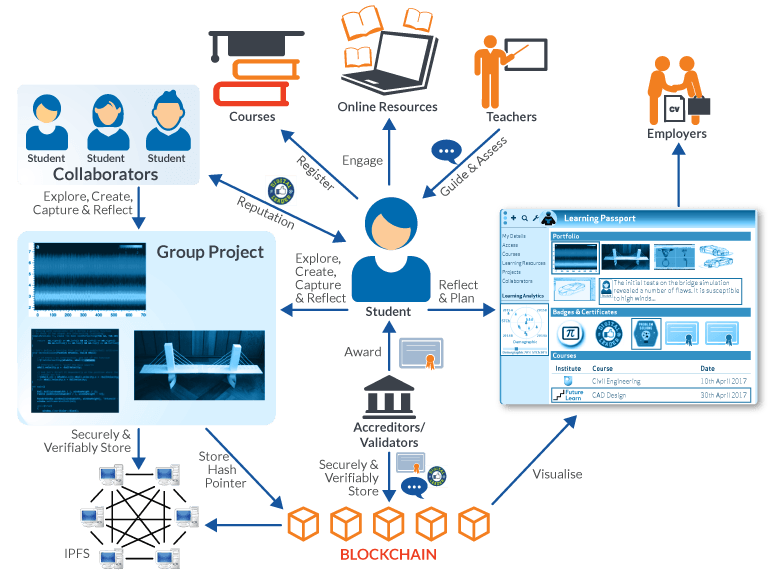 http://blockchain.open.ac.uk
Badges for WMO competencies might require standard documentation by the issuing institutions, indicating quality control
Potential Uses
Practically all learning can be documented via open badges (not just online learning)
Learning paths--smaller achievements might be indicated by smaller badges, but also lead to larger accumulative recognition (certificates or bigger badges)
Badges given to organizations issuing X number of badges for a community
Badges could be issued for successful competency assessment outcomes
Badges issued to institutions, like RTCs, after WMO external review?
Award criteria, managed by the standard documentation procedures regulated by IMS, can help ensure consistent course quality among issuers
Competency badges might indicate levels (Basic, Advanced, etc.), related to something objective, like number of competencies in a framework addressed by a training event
Some challenges for WMO to use Open Badges?
(help us overcome them)
Gaining mutual recognition of badges by organizations involved
How to ensure that the Open Badges issued are deemed worthy of recognition, that there is substance behind them
Establishing common quality standards behind the badges through the entire system
WMO is not a certification body of training or education, but a creator of standardized processes
Overcoming the tradition of a signed, paper certificate
How to ensure rigor of the badge creation (standard, regulated documentation procedures)